AEROHIVE IS FAST
Flexibility
Public Cloud, Private Cloud, Local Cloud-Management options
Portable APs, Switches, and Routers across all options
Portable Subscription across all options
Actionable Insights
ML-driven Client 360
ML-driven Network 360
Cloud Networking Telemetry
Security
Firewall in AP
Private Client Groups
Cloud-Managed NAC
Technology Leadership
First family of Wi-Fi6 (802.11ax) AP
First Enterprise-grade Pluggable AP
First ISO 27001 Certification
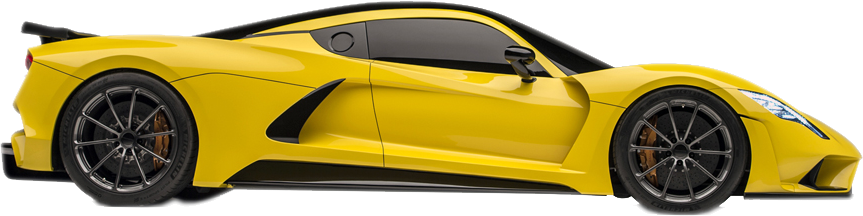 Hennessey Venom F5